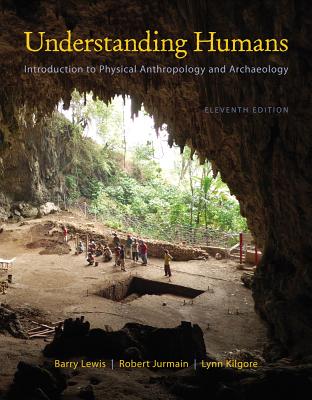 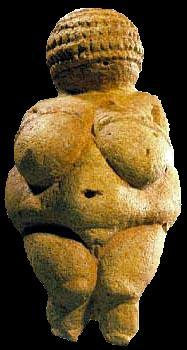 Class Slides Set 10A
Special Skills Used to Study Early Humans
. . . or how to make senseout ofCh. 8 of the text . . .
University of Minnesota Duluth
Tim Roufs
© 2010-2013
http://www.d.umn.edu/cla/faculty/troufs/anth1602/
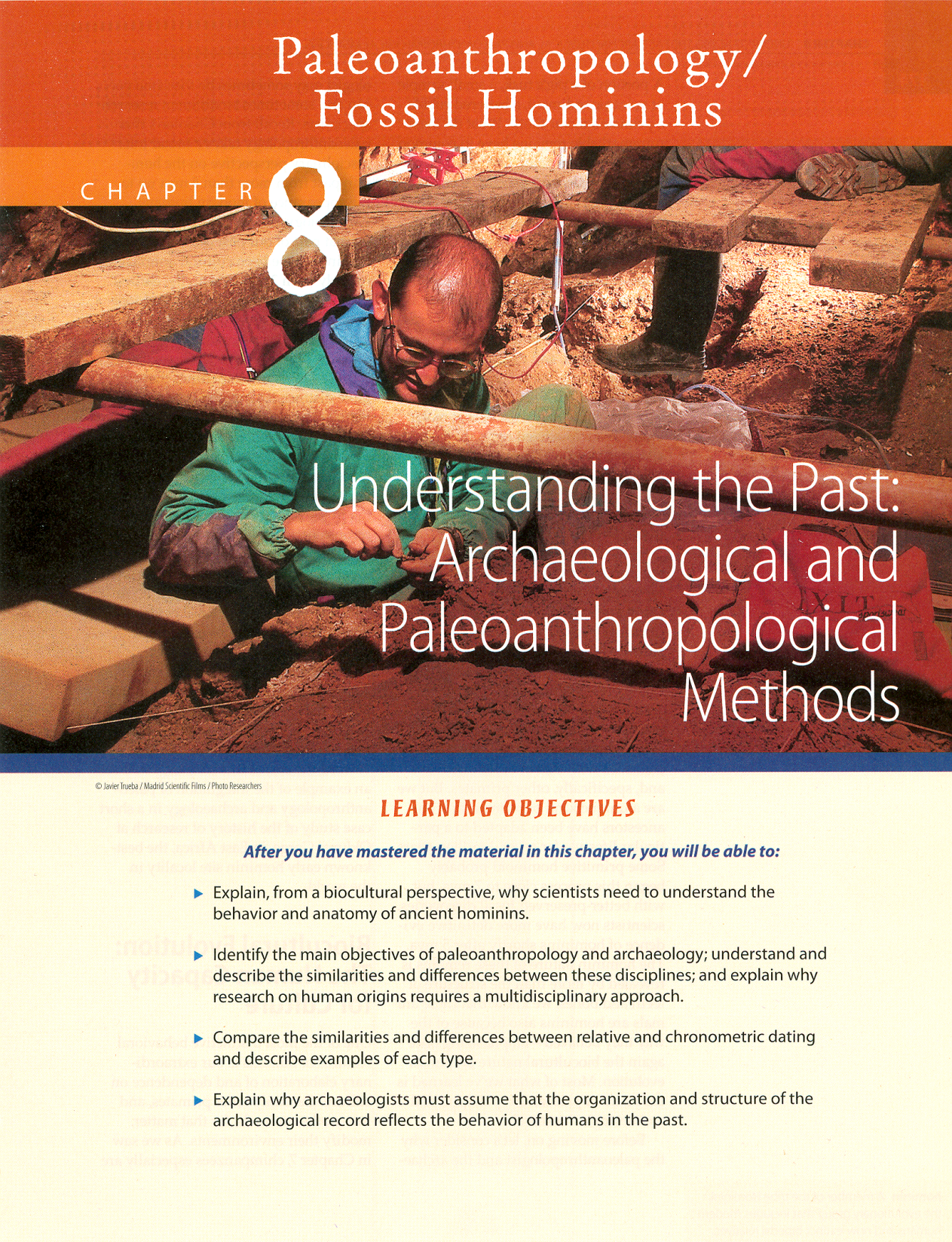 In the Field
Special Skills Used to Study Early Humans
In the Field

In the Laboratory

In the Field and Laboratory
Special Skills Used to Study Early Humans
In the Field

In the Laboratory

In the Field and Laboratory
In the Field
Paleoanthropologists
Geologists

Surveyors
Draftspeople
Photographers
In the Field
Paleoanthropologists
Geologists

Surveyors
Draftspeople
Photographers
In the Field
Paleoanthropologists
Geologists

Surveyors
Draftspeople
Photographers
do paleoanthropology, 
which is the interdisciplinary approach to the study of earlier hominins 

– their chronology, physical structure, archaeological remains, habitats, etc.
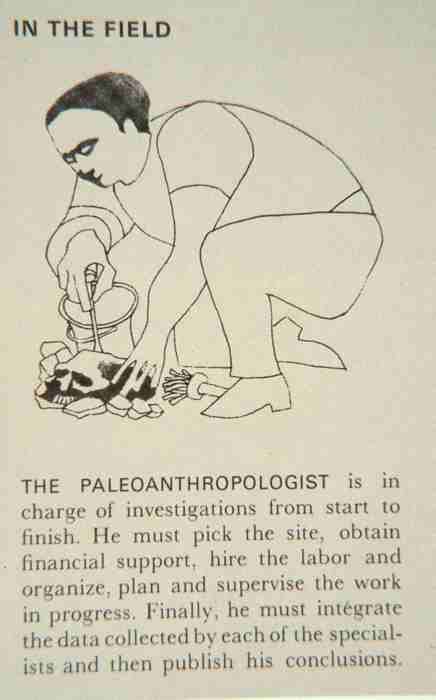 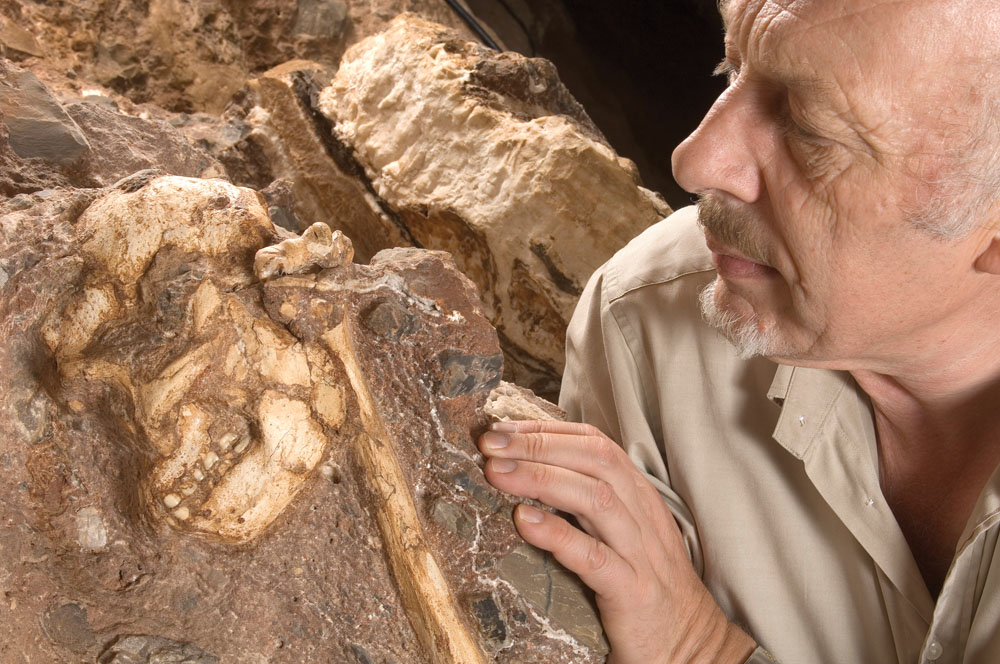 Paleoanthropologist Ronald Clark exams 2-my-old skeleton
Sterkfontein Cave, South Africa
Understanding Humans, 10th Ed., p. 223.
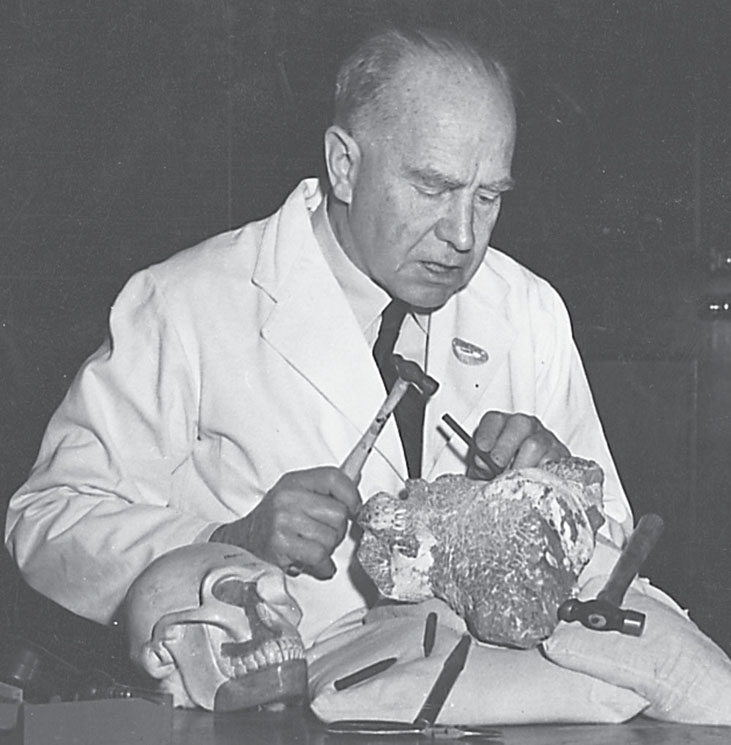 Raymond Dart, working in his laoratory
Understanding Humans, 10th Ed., p. 223.
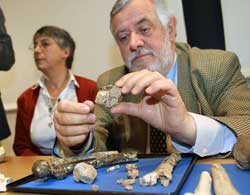 Paleoanthropologists Brigitte Senut and Martin Pickford
Video: Search for the First Human – A Secrets of the Dead Special
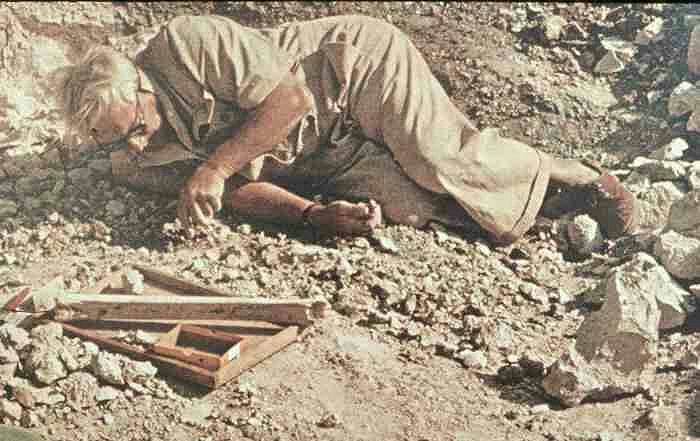 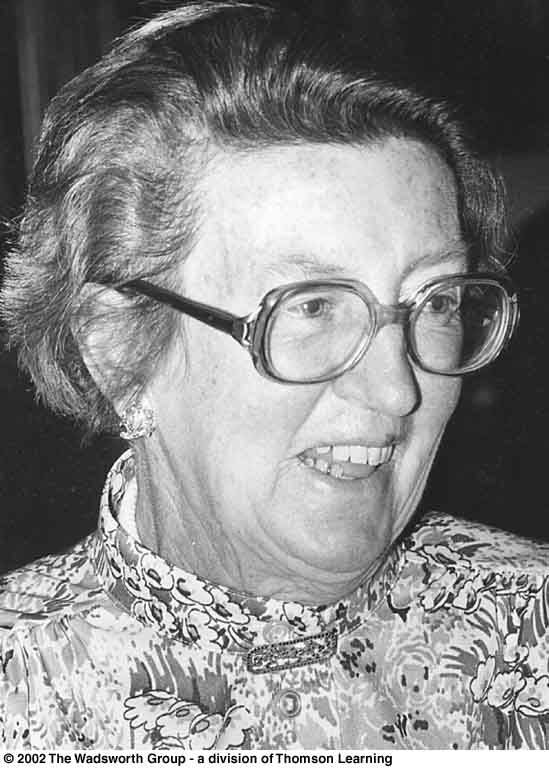 Louis Leakey
Mary Leakey11th ed., p. 192
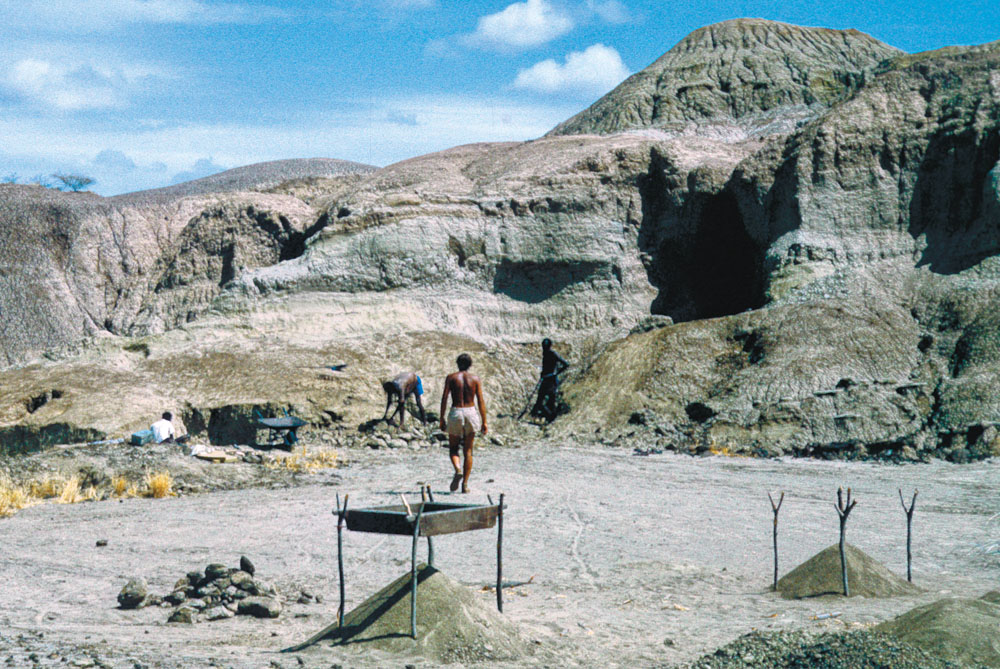 Paleoanthropological research at Omo, Ethiopia
Understanding Humans, 10th Ed., p. 7.
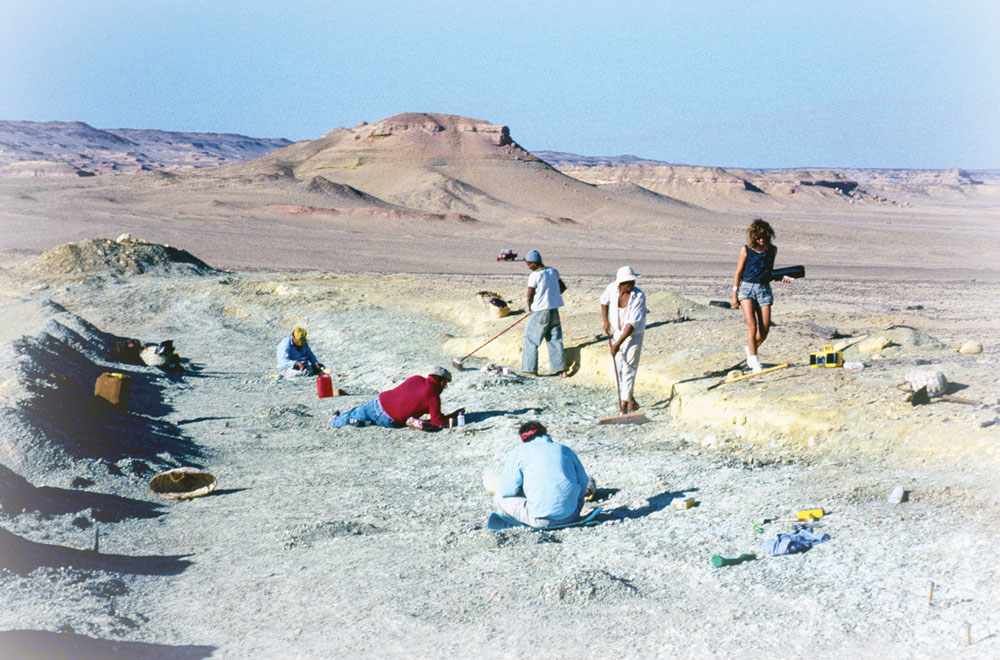 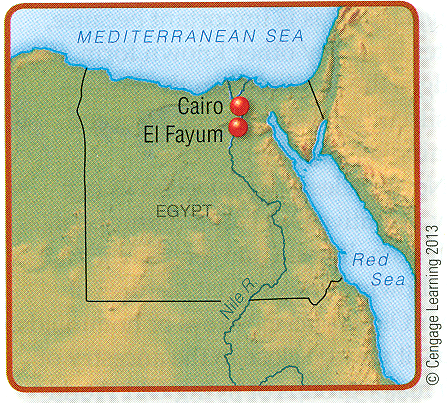 Field Excavations at Fayum, Egypt.
Understanding Humans, 11th Ed., p. 199
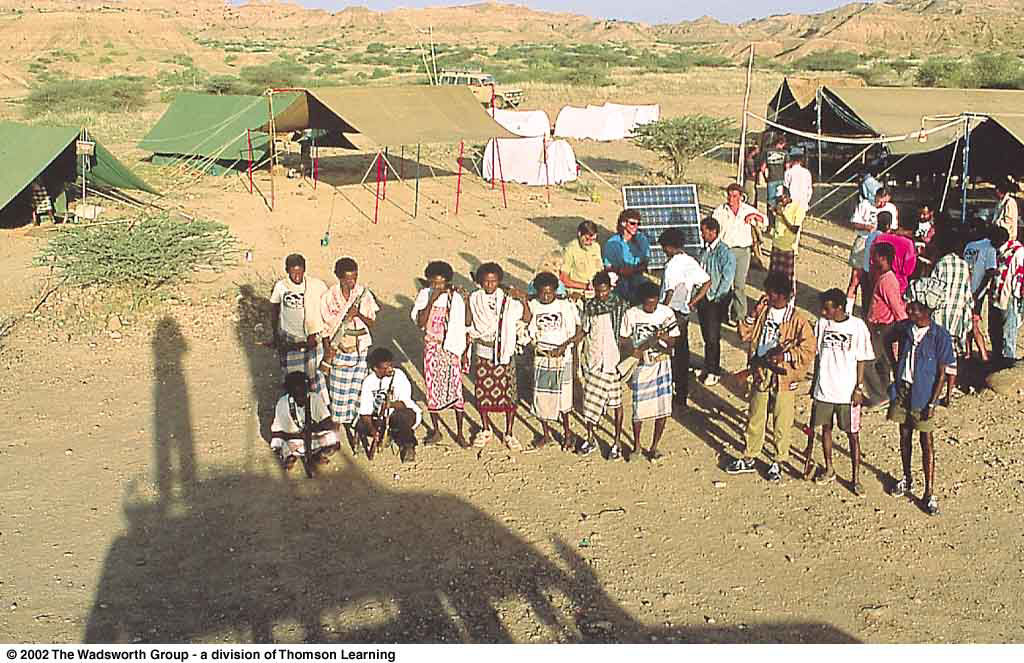 Field camp at Hadar, Ethiopia.
Understanding Physical Anthropology and Archaeology, 8th ed., p. 282
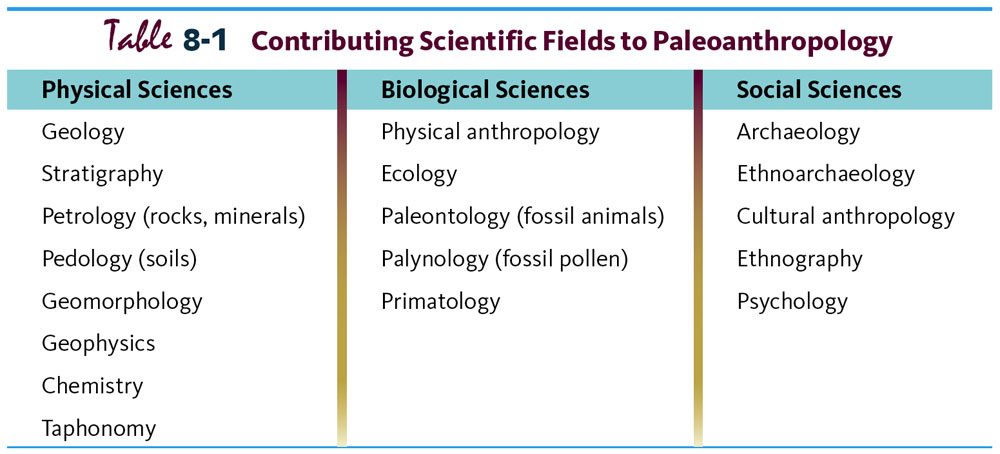 Paleoanthropology is Heavily Interdisciplinary.
Understanding Humans, 10th Ed., p. 178.
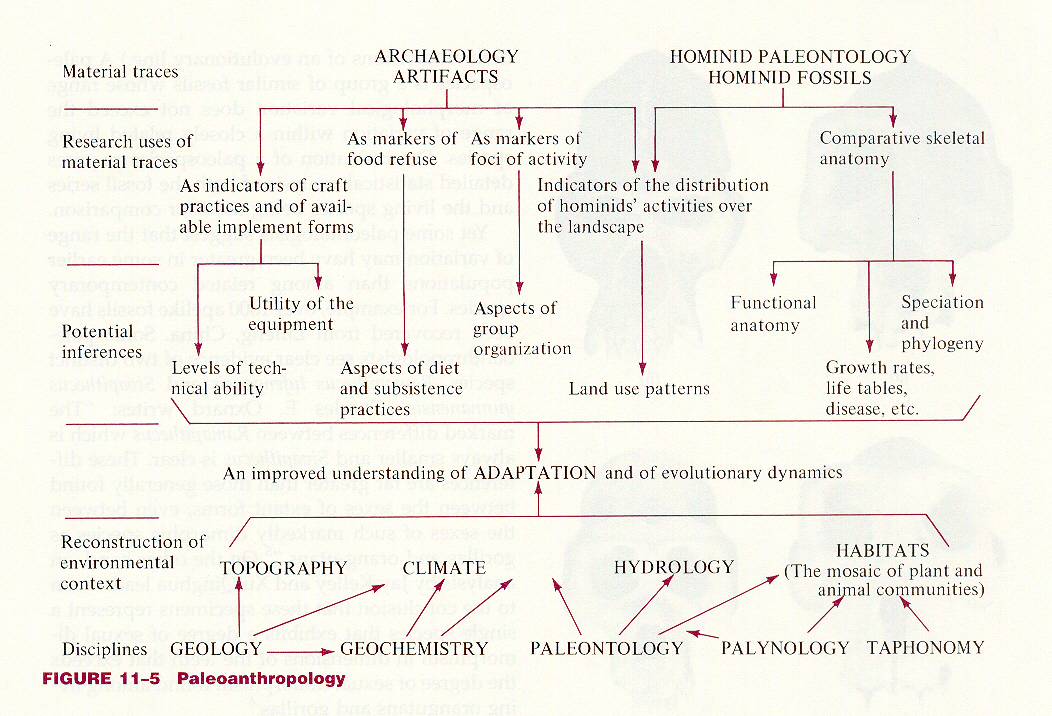 Stein and Rowe, Physical Anthropology, 7th ed., p. 253
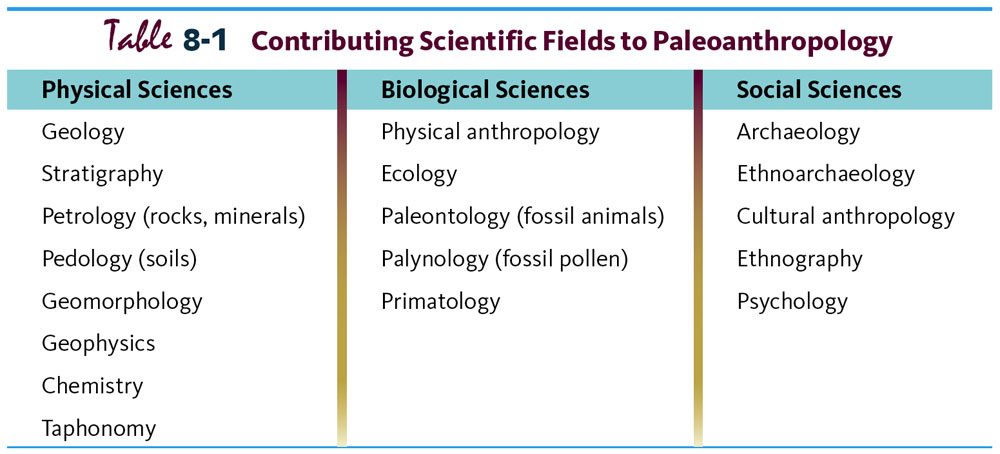 More about these specialties with the 
Lab specialists
Paleoanthropology is Heavily Interdisciplinary.
Understanding Humans, 10th Ed., p. 178.
In the Field
Paleoanthropologists
Geologists

Surveyors
Draftspeople
Photographers
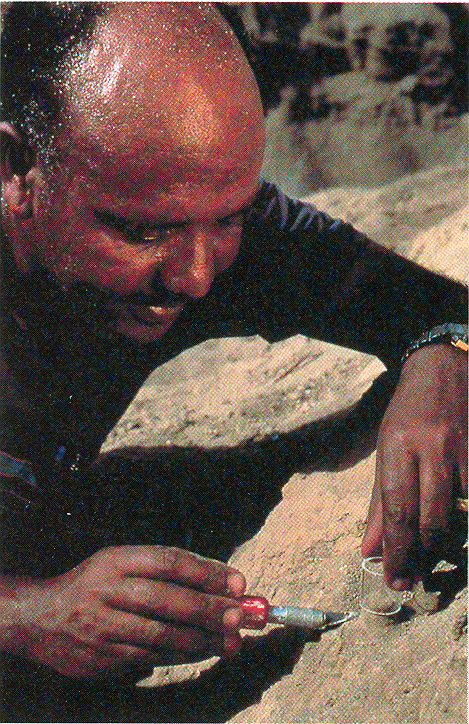 Geologist sampling sediment 
containing magnetically charged particles 
for paleomagnetic dating
Understanding Humans, 11th Ed., p. 188
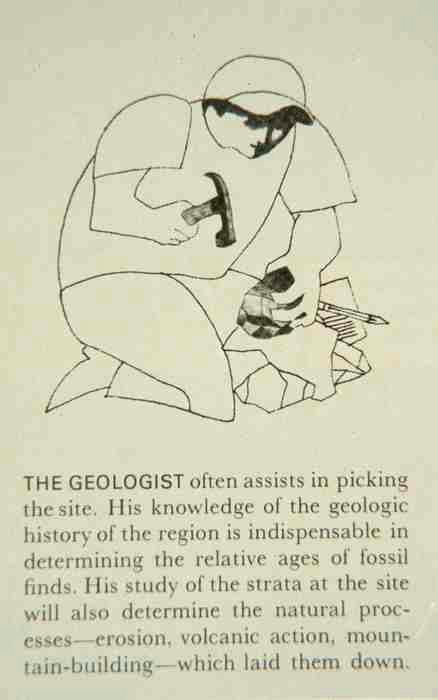 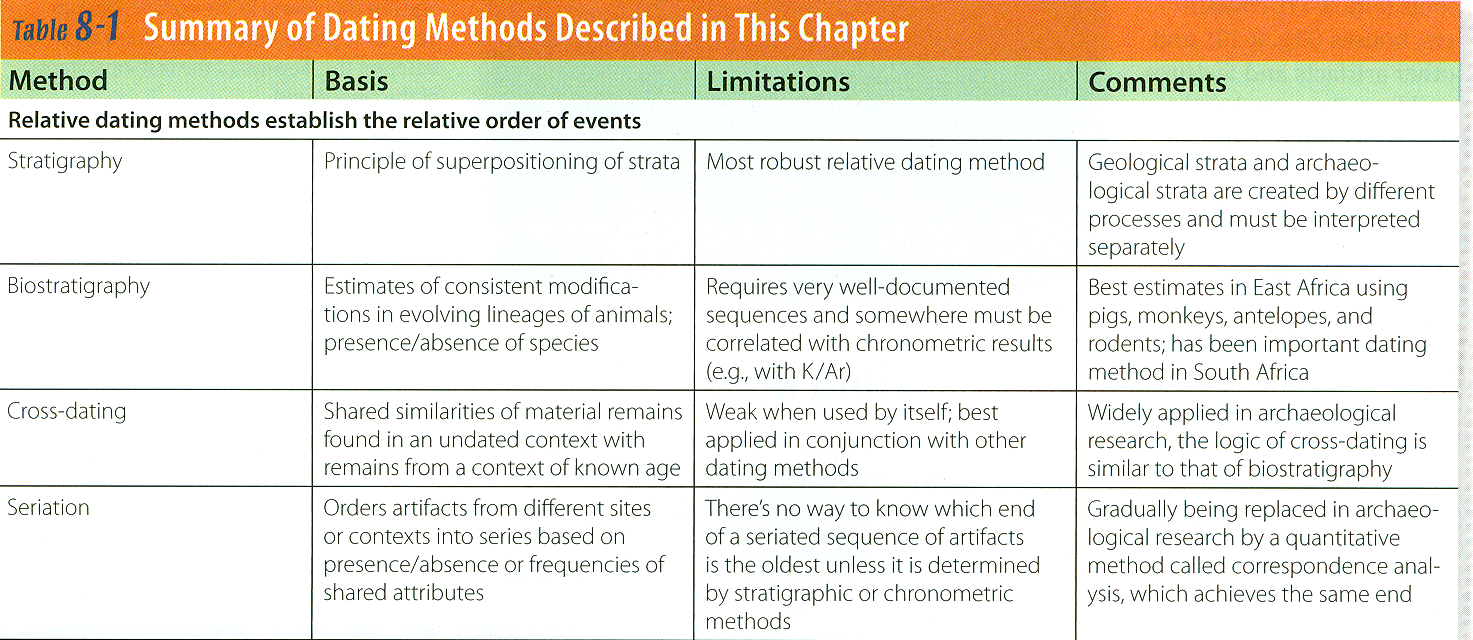 Paleoanthropology is Heavily Interdisciplinary.
Understanding Humans, 11th Ed., p. 184
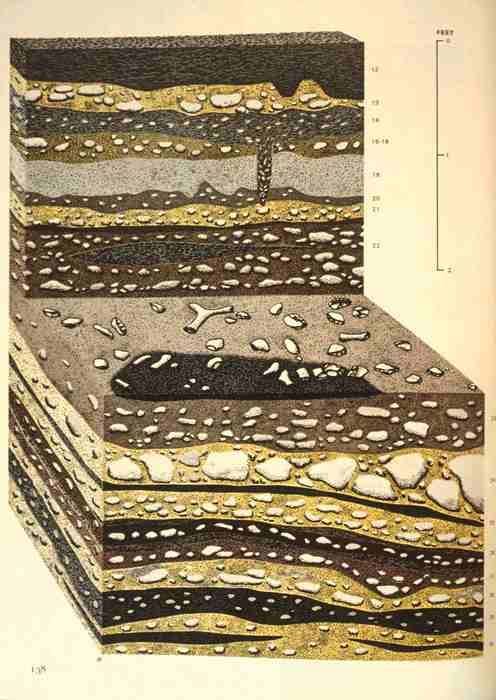 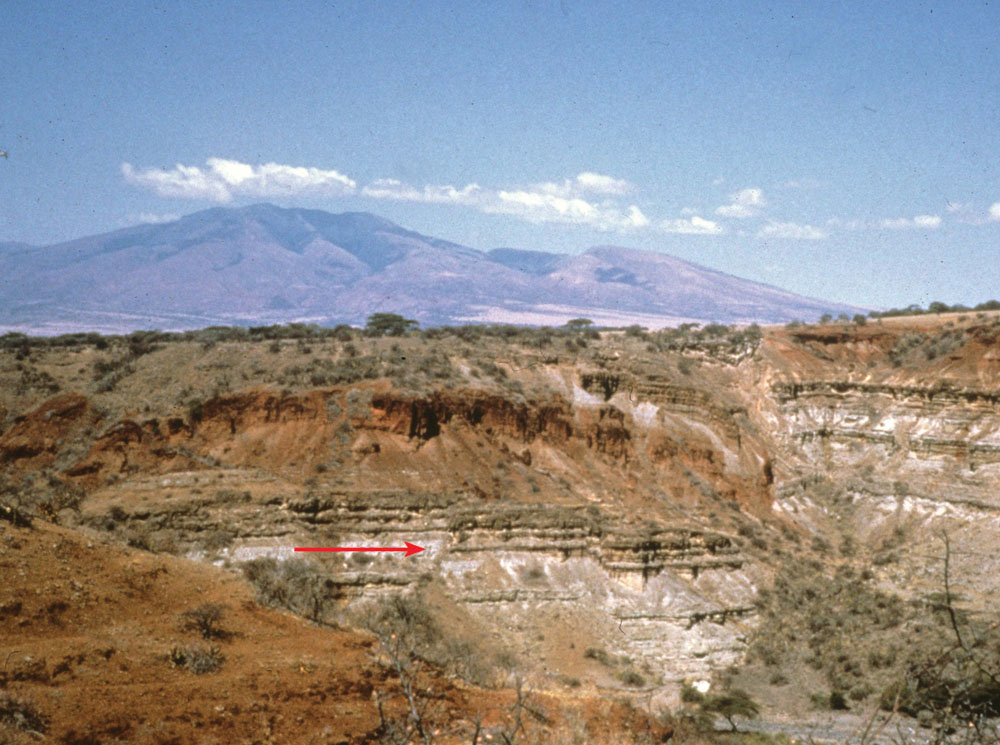 Geological sequence at Olduvai Gorge.
Understanding Humans, 11th Ed., p. 193.
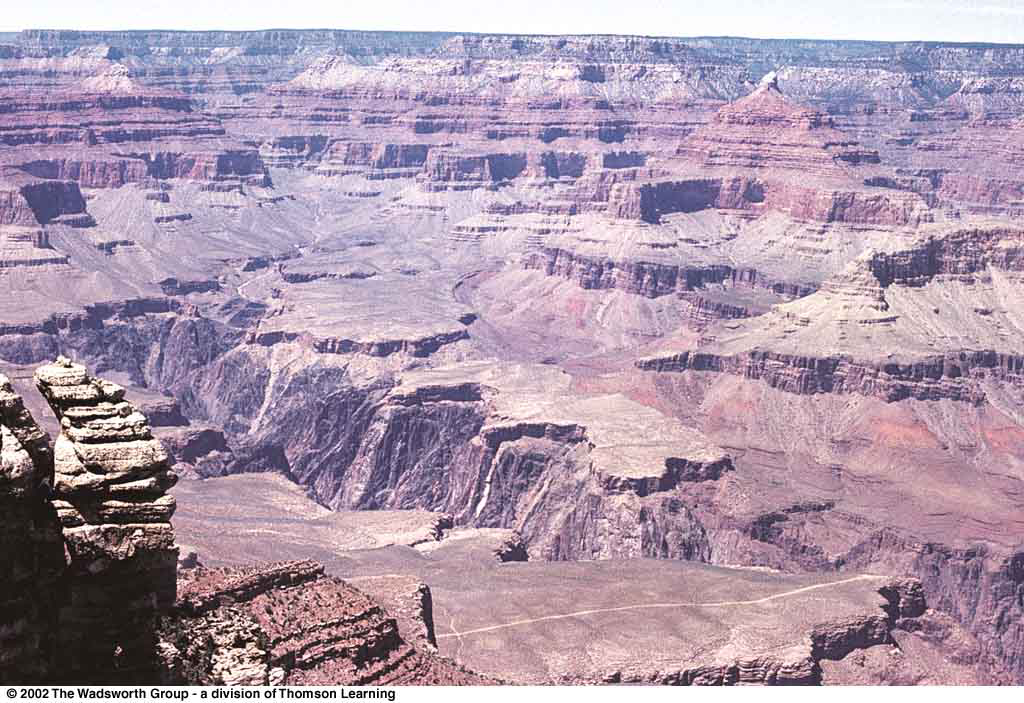 Colorado River, Grand Canyon in Arizona.
Understanding Physical Anthropology and Archaeology, 8th ed., p. 353
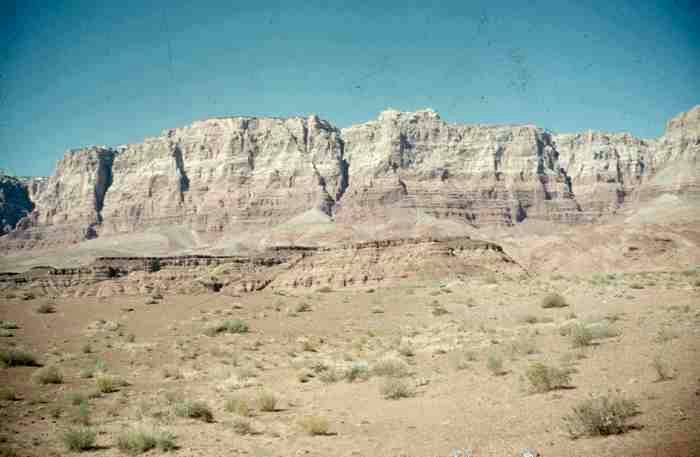 Photo courtesy of James Grant, UMD Geology Department.
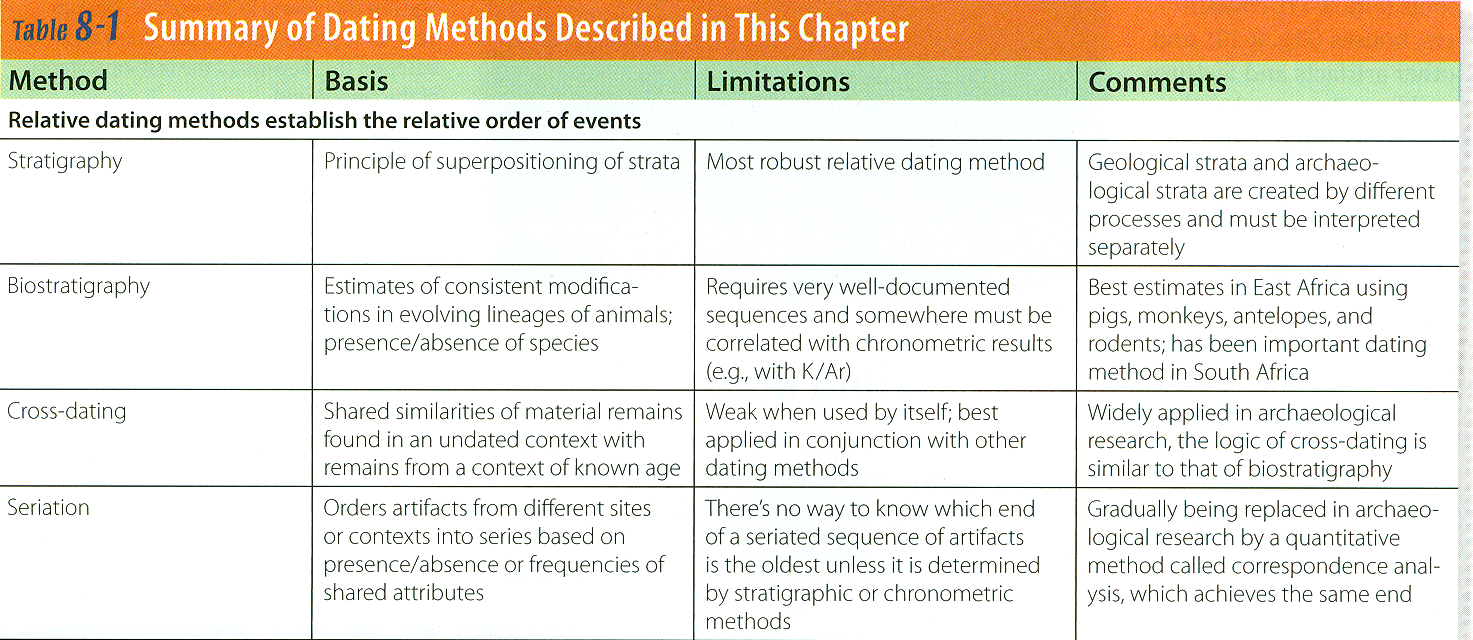 Paleoanthropology is Heavily Interdisciplinary.
Understanding Humans, 11th Ed., p. 184
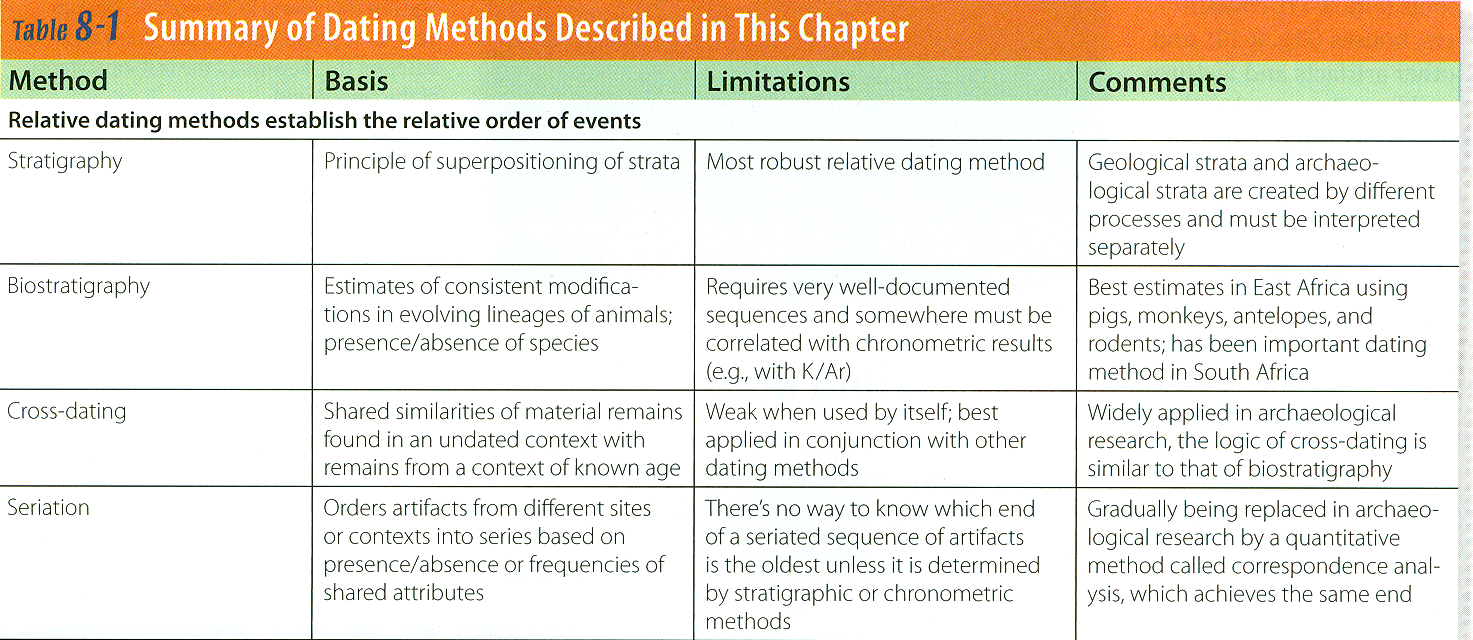 relative dating methods
relative dating methods
Paleoanthropology is Heavily Interdisciplinary.
Understanding Humans, 11th Ed., p. 184
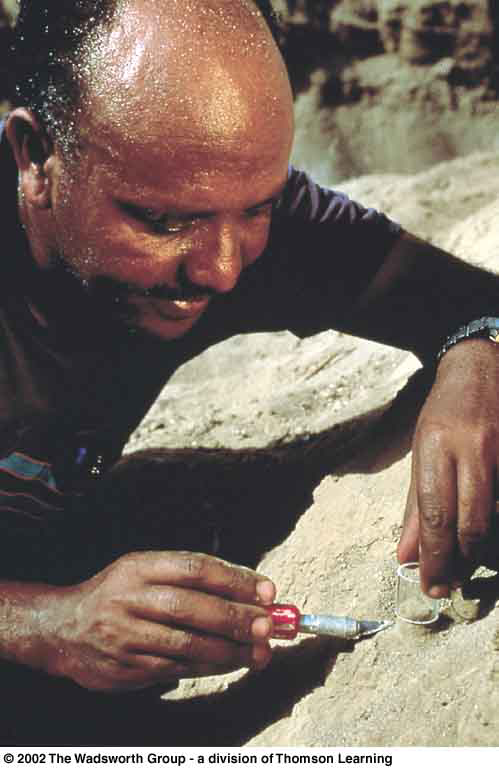 Geological samples are recovered along with the fossils.
Michael Tesfaye precisely excavates a sample of sediment to be used later for paleomagnetic analysis.
Understanding Physical Anthropology and Archaeology, 11th ed., p. 188
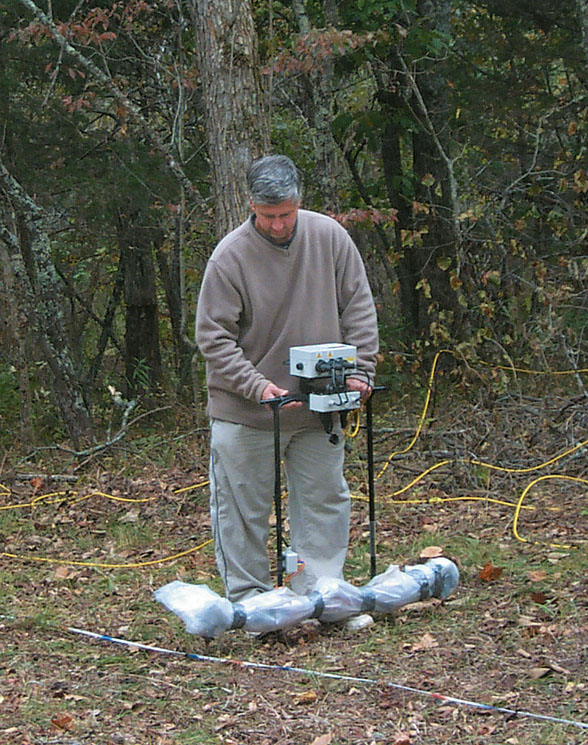 An electrical resistance survey locates archaeological features . . .
Understanding Humans, 11th Ed., p. 179
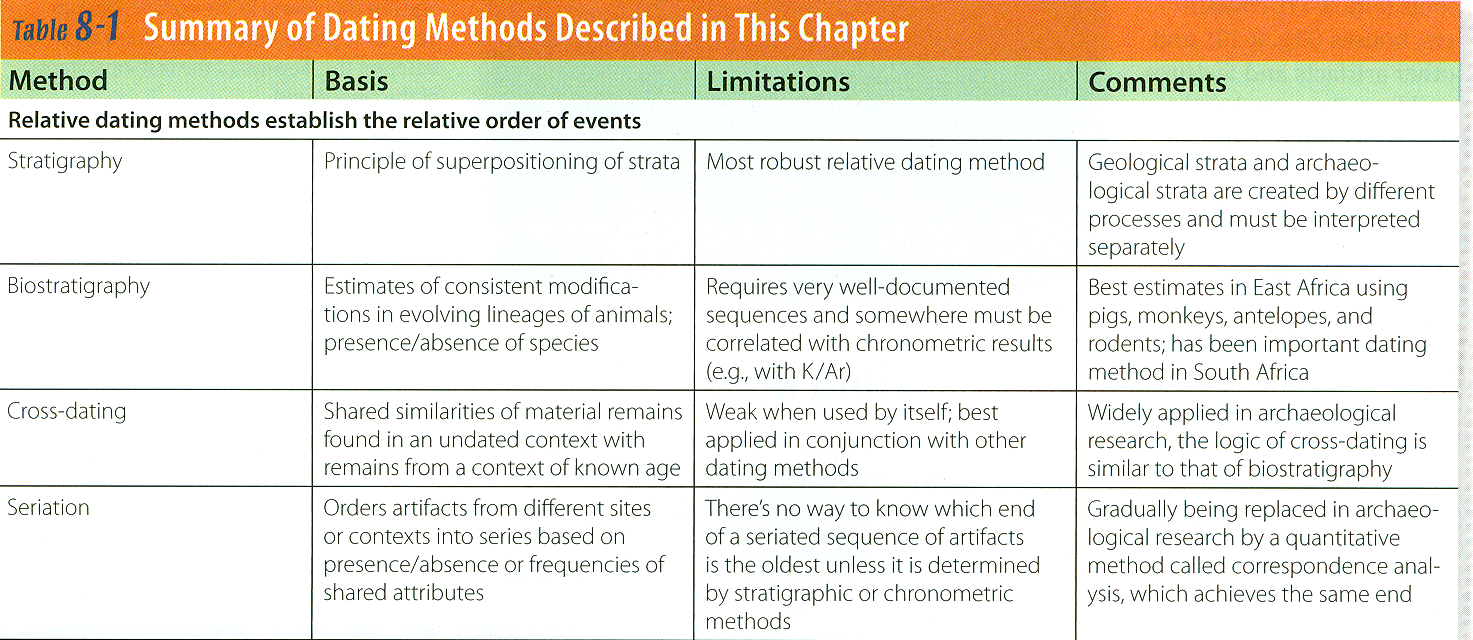 More about these specialties with the 
Lab specialists
relative dating methods
Paleoanthropology is Heavily Interdisciplinary.
Understanding Humans, 11th Ed., p. 184
In the Field
Paleoanthropologists
Geologists

Surveyors
Draftspeople
Photographers
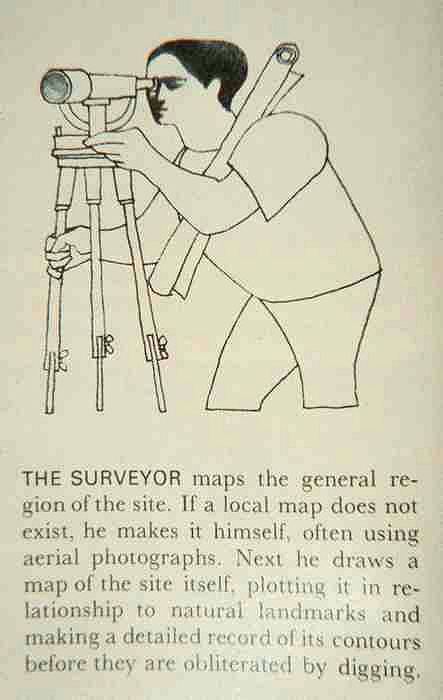 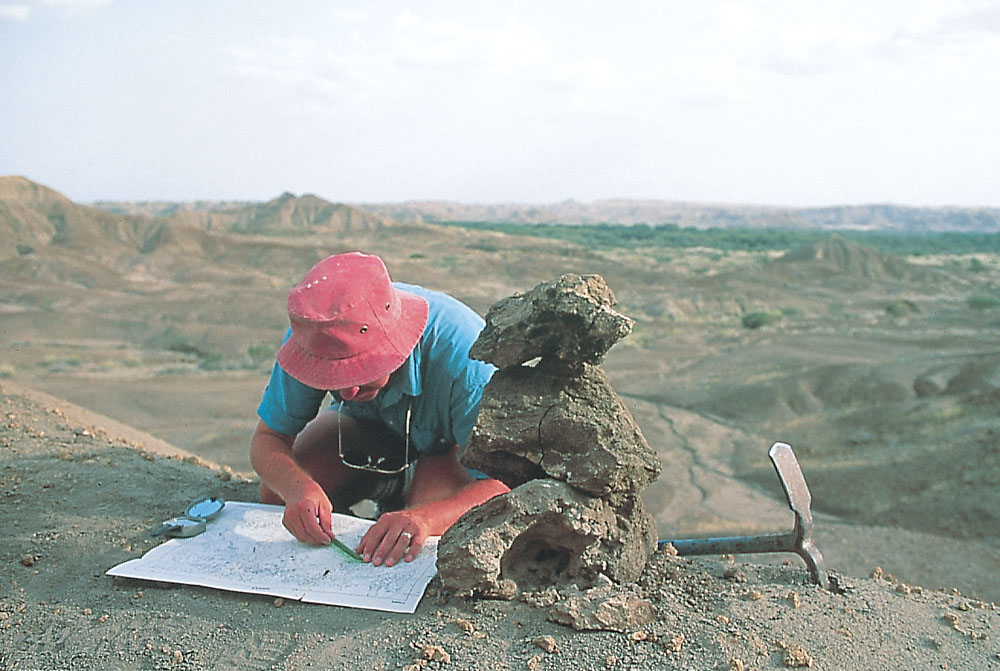 Paleoanthropologist maps an area in Ethiopia . . .
Understanding Humans, 11th Ed., p. 176
In the Field
Paleoanthropologists
Geologists

Surveyors
Draftspeople
Photographers
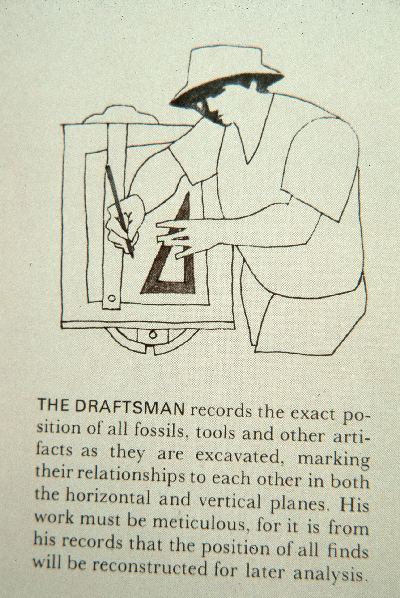 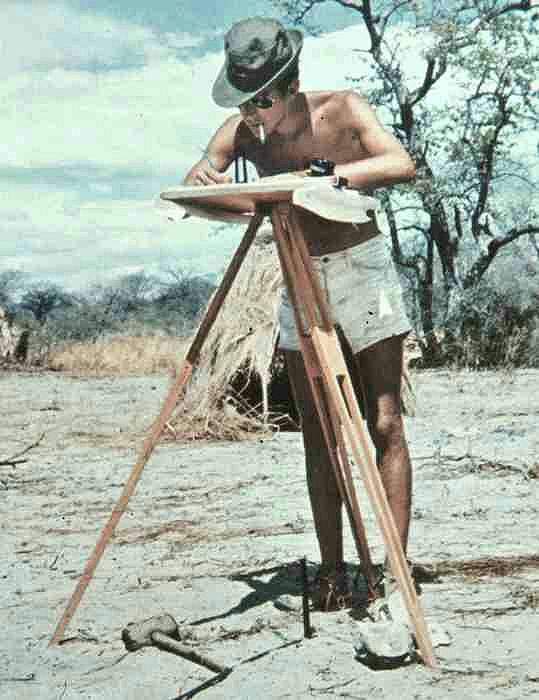 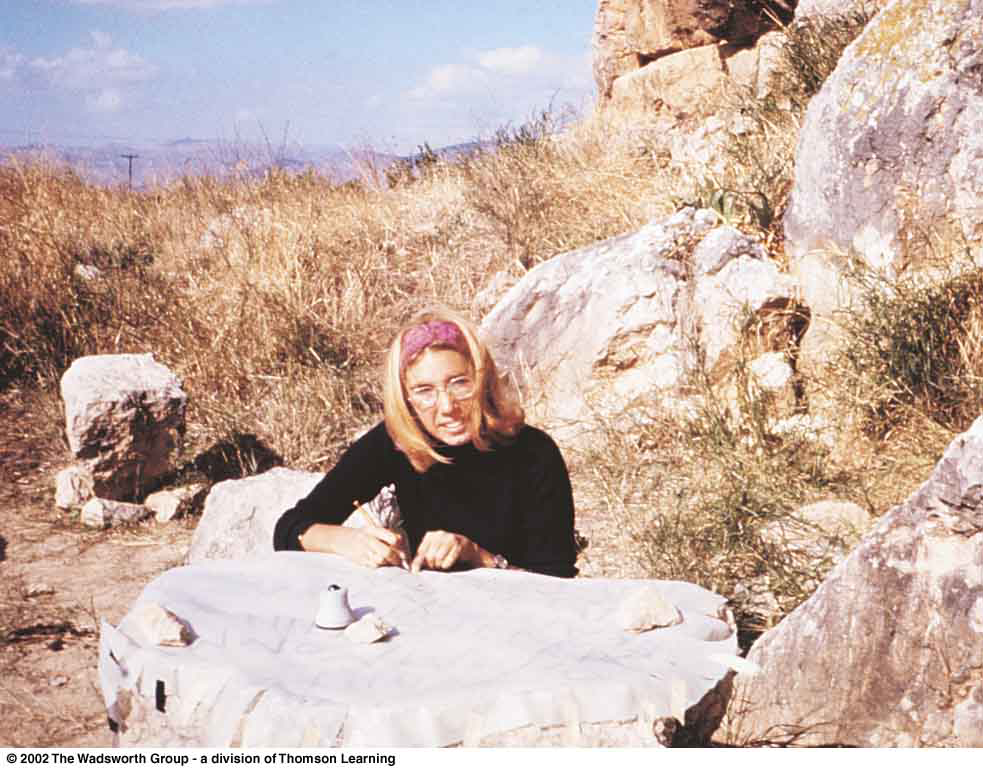 Archaeological Illustrator, Whitney Powell-Cummer
Understanding Physical Anthropology and Archaeology, 8th ed., p. 21
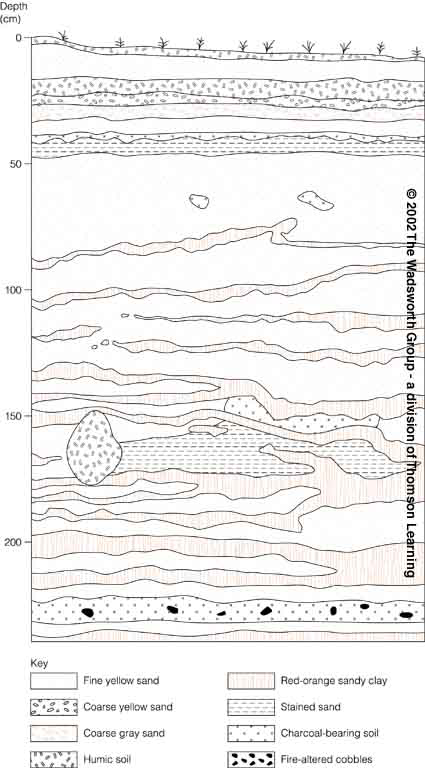 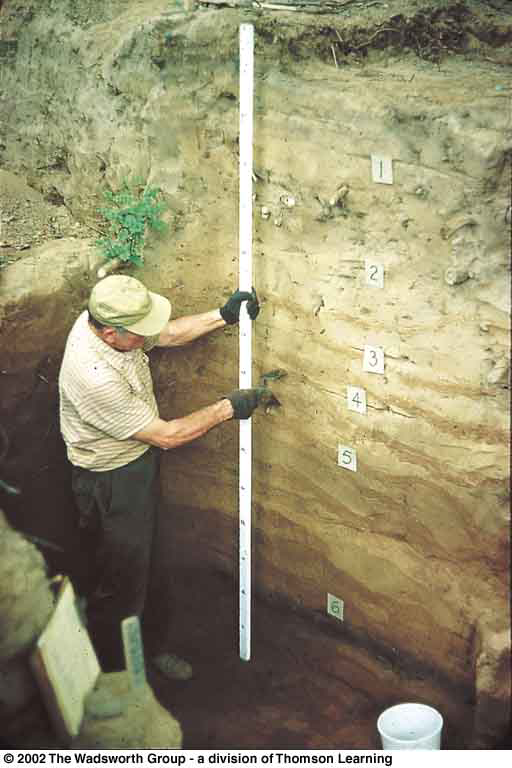 Susquehanna River site, PA       Typical stratification of a deep site
Understanding Physical Anthropology and Archaeology, 10th ed., p. 190, 8th ed., p. 403
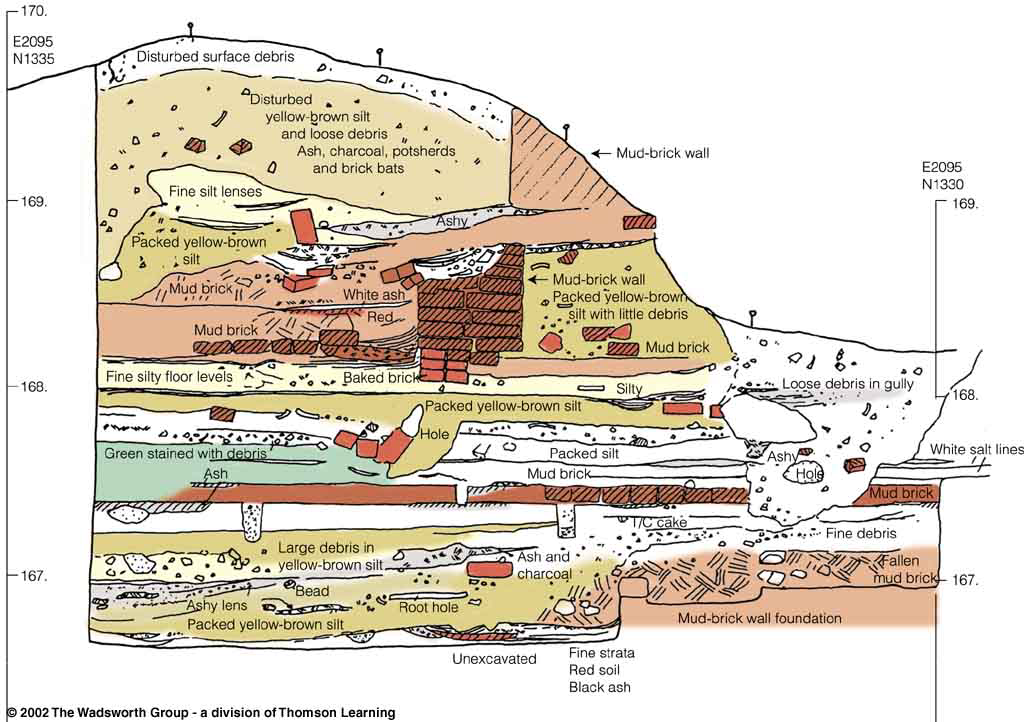 A cross section through a tell at Harappa, India.
Understanding Physical Anthropology and Archaeology, 8th ed., p. 456
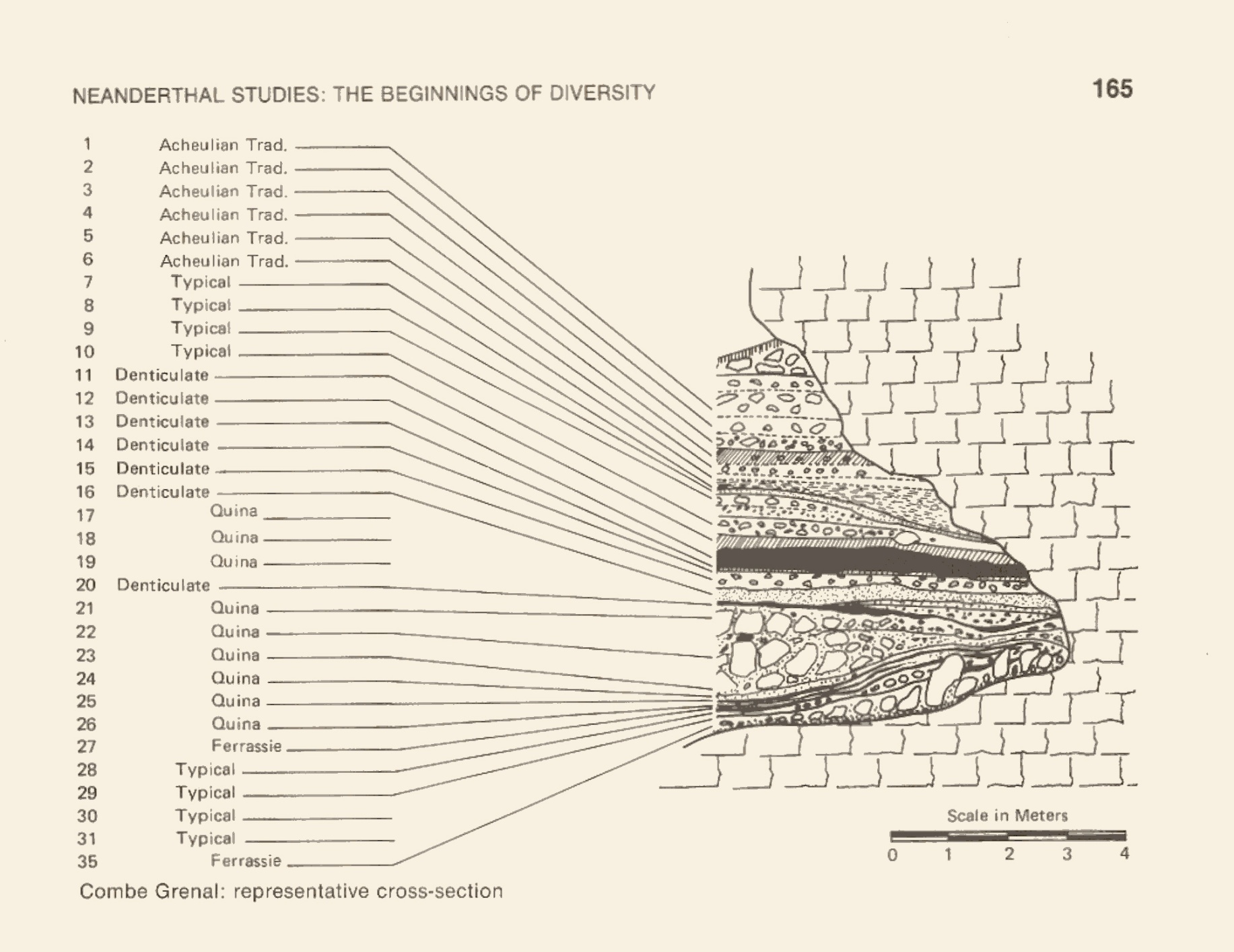 Combe Grenal, Dordogne Valley, SW France.
The Emergence of Humankind (4th ed). (Harper & Row, 1985), p. 165
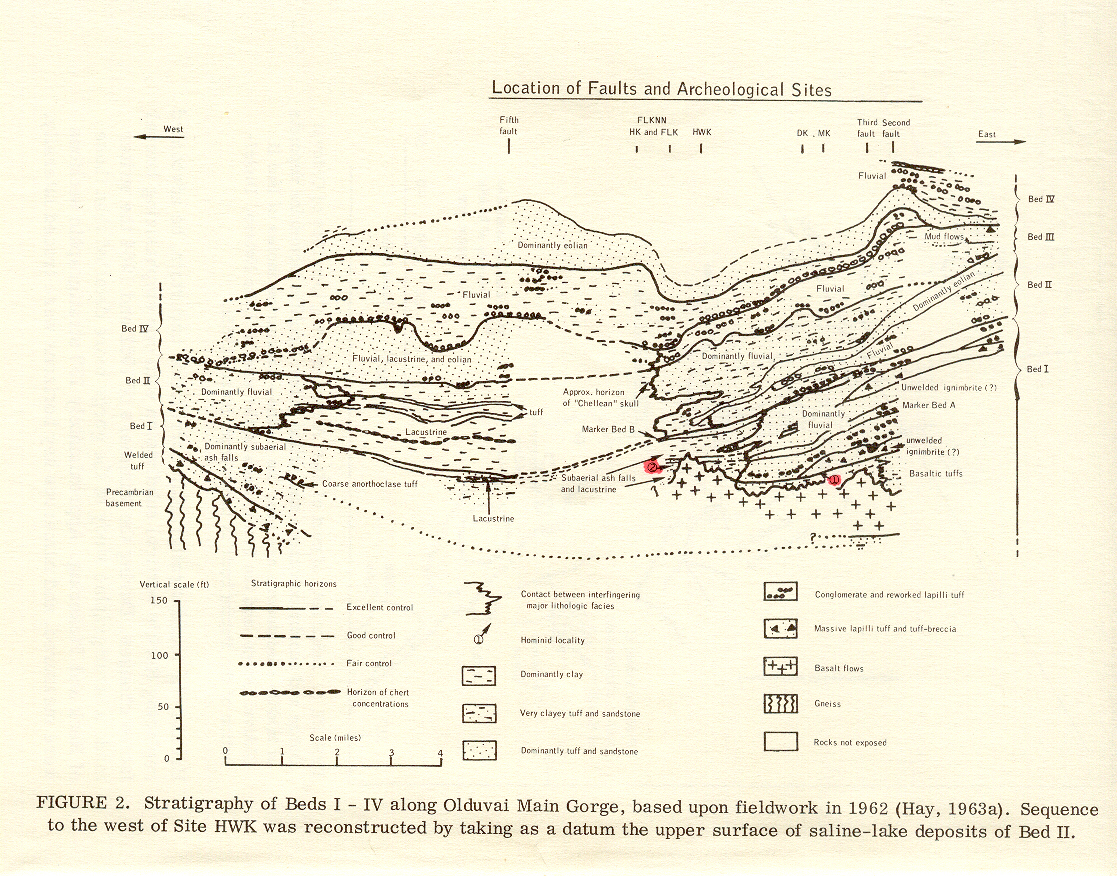 Stratigraphy of Beds I – IV, Olduvai Main Gorge.
Time and Stratigraphy in the Evoluton of Man. (National Research Council, 1967), p. 32
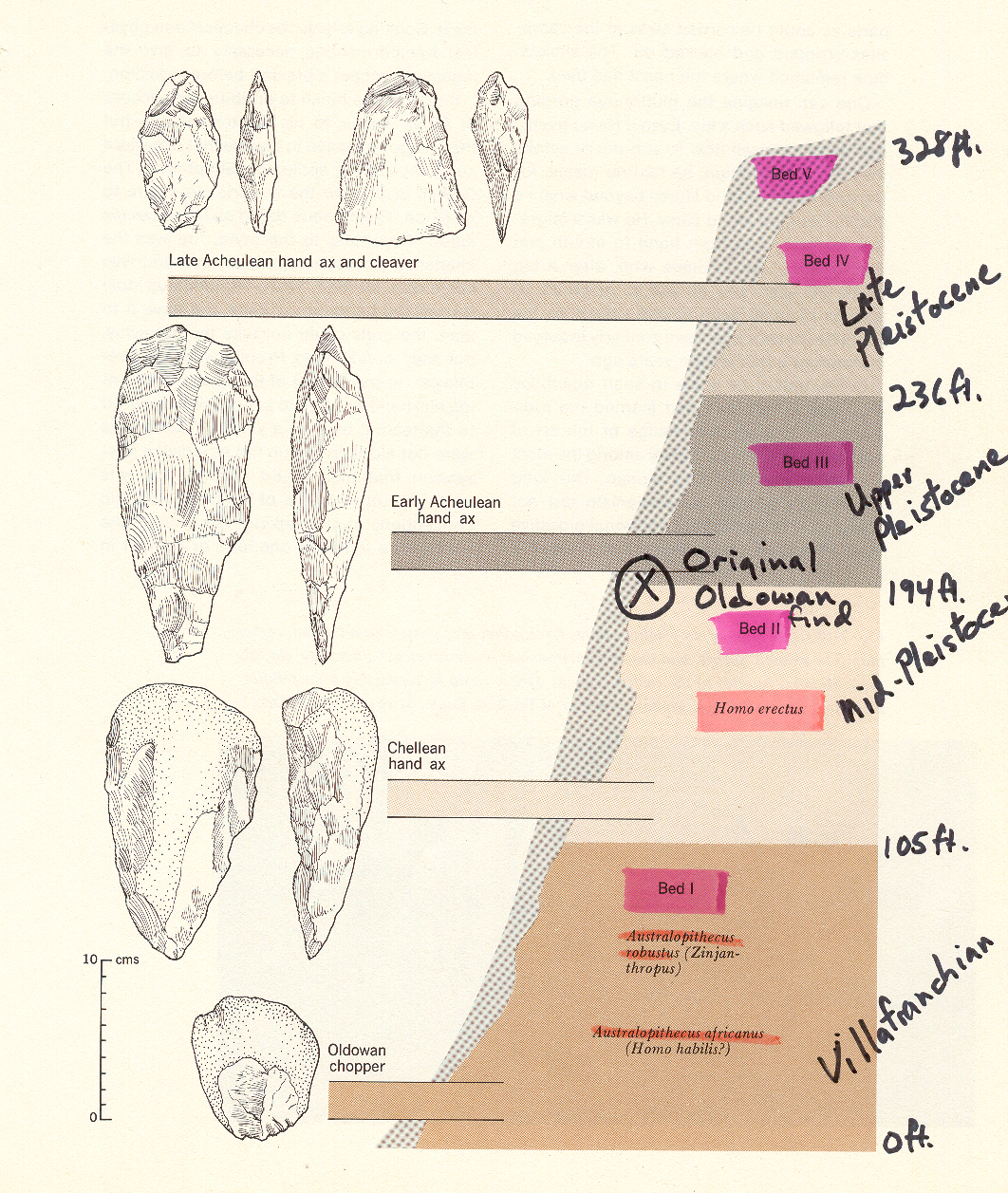 Olduvai Gorge, Kenya.
Hoebel, Anthropology: The Study of Man and Archaeology, 4th ed., p. 153
In the Field
Paleoanthropologists
Geologists

Surveyors
Draftspeople
Photographers
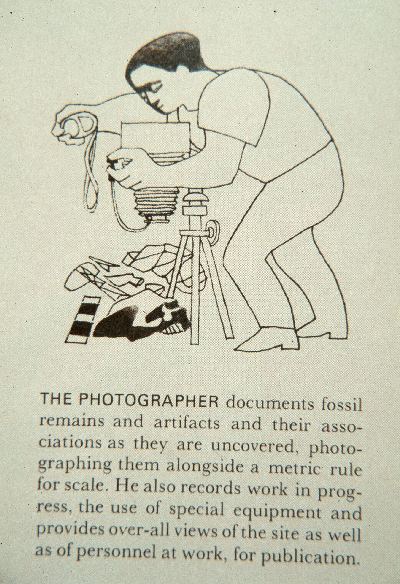 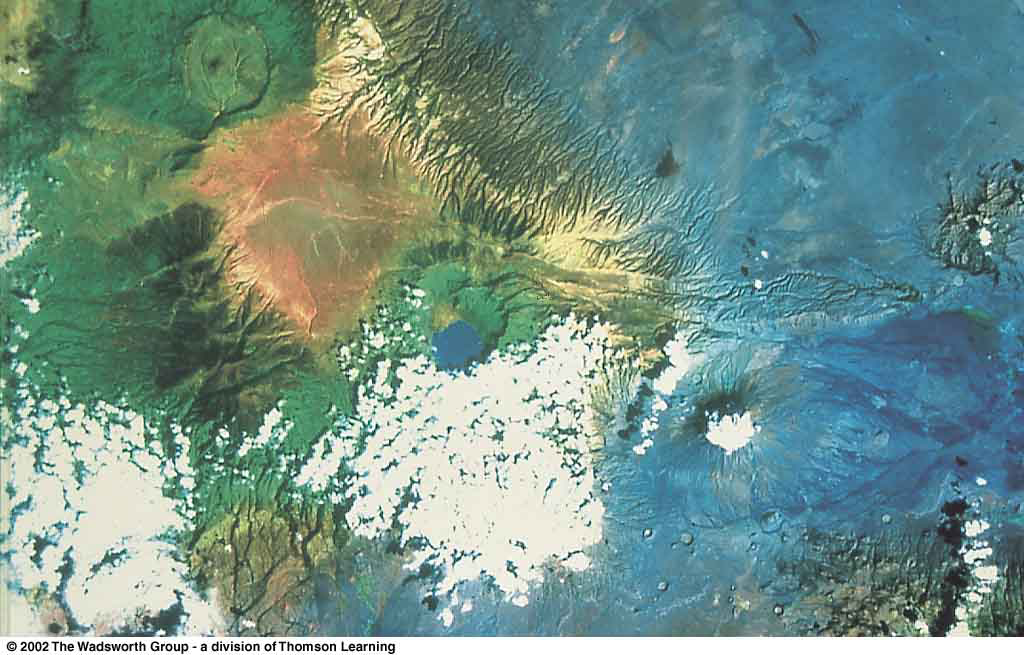 Satellite photo, northern Tanzania, near Olduvai Gorge. The mountainous regions are part of the escarpment of the Rift Valley.  A lake has formed inside a volcanic crater.
Understanding Humans, 10th Ed., p. 179
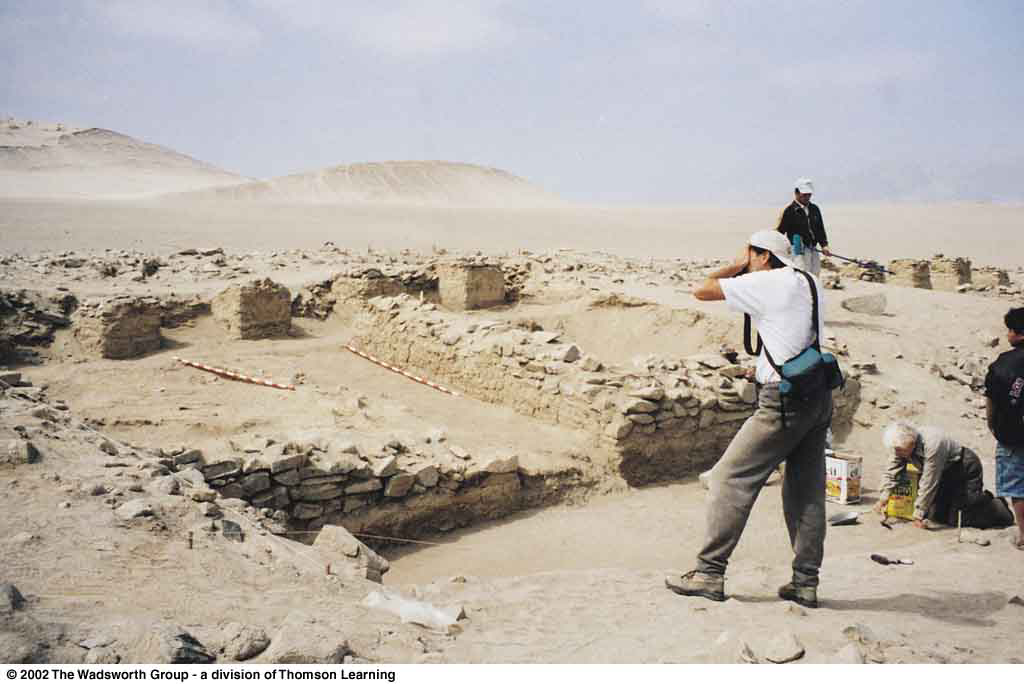 Photographing a newly excavated unit of a large structure.
Understanding Physical Anthropology and Archaeology, 8th ed., p. 365
In the Field
site feature
a feature in an archaeological site that you can not bring back
to the lab
For example, a cave, a river, a house wall, a well . . .
Continue on to Set # 10B
Special Skills Used to Study Early Humans
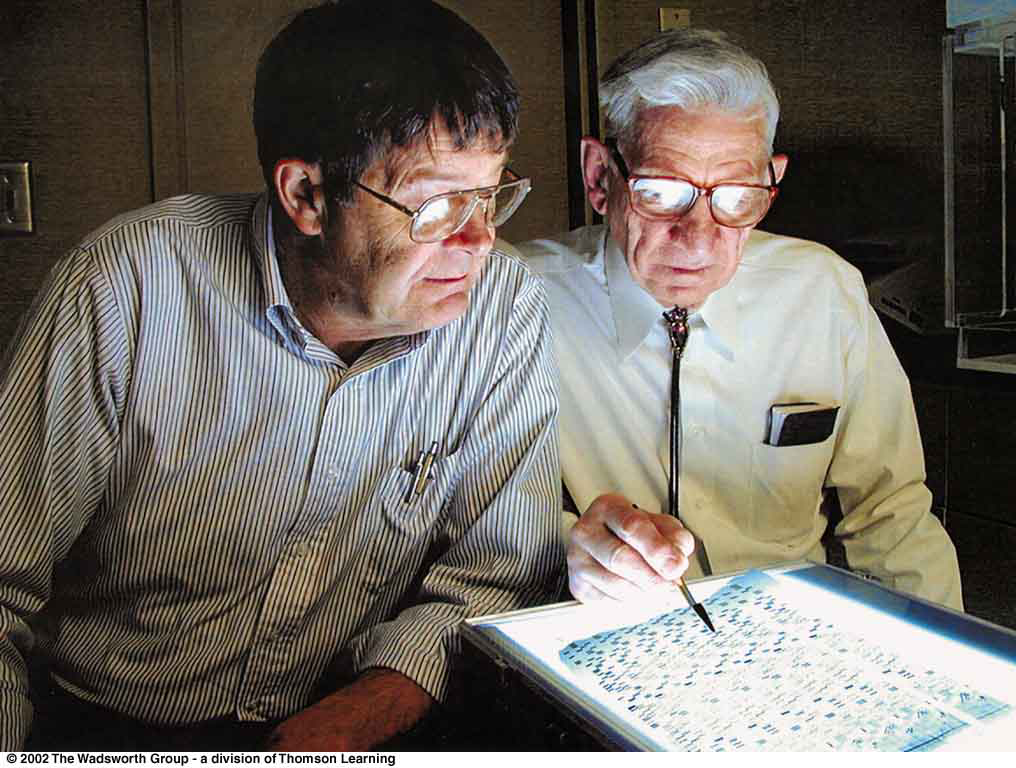 In the Lab